Janet Cloud ServicesSWIT3E –update
May 2013
UK wide  Cloud Services Framework – cloud and hybrid cloud servicesSector agreements Microsoft/Google/Dropbox/Amazon-Research data storage-POC Arkivum HPC- first metered basis deals in progress   Financial X Ray – service now available   Costing IT services PC complete
SWIT3e activitiesNetwork- opportunities Plymouth Exeter Bristol –local collaboration ?  Shared Data centre project trading model Data centre project – Janet support for project costing and business model   Research data storage/archiving -POC Southampton –Arkivum
Cloud services subscription
Microsoft Office 365 London launch event 21-5-2013
Google Apps- June
Dropbox –Contract due diligence  for sector  now being managed by Janet team   
Amazon service access and due diligence- to follow 
Janet peering connections for Microsoft , Google and Amazon
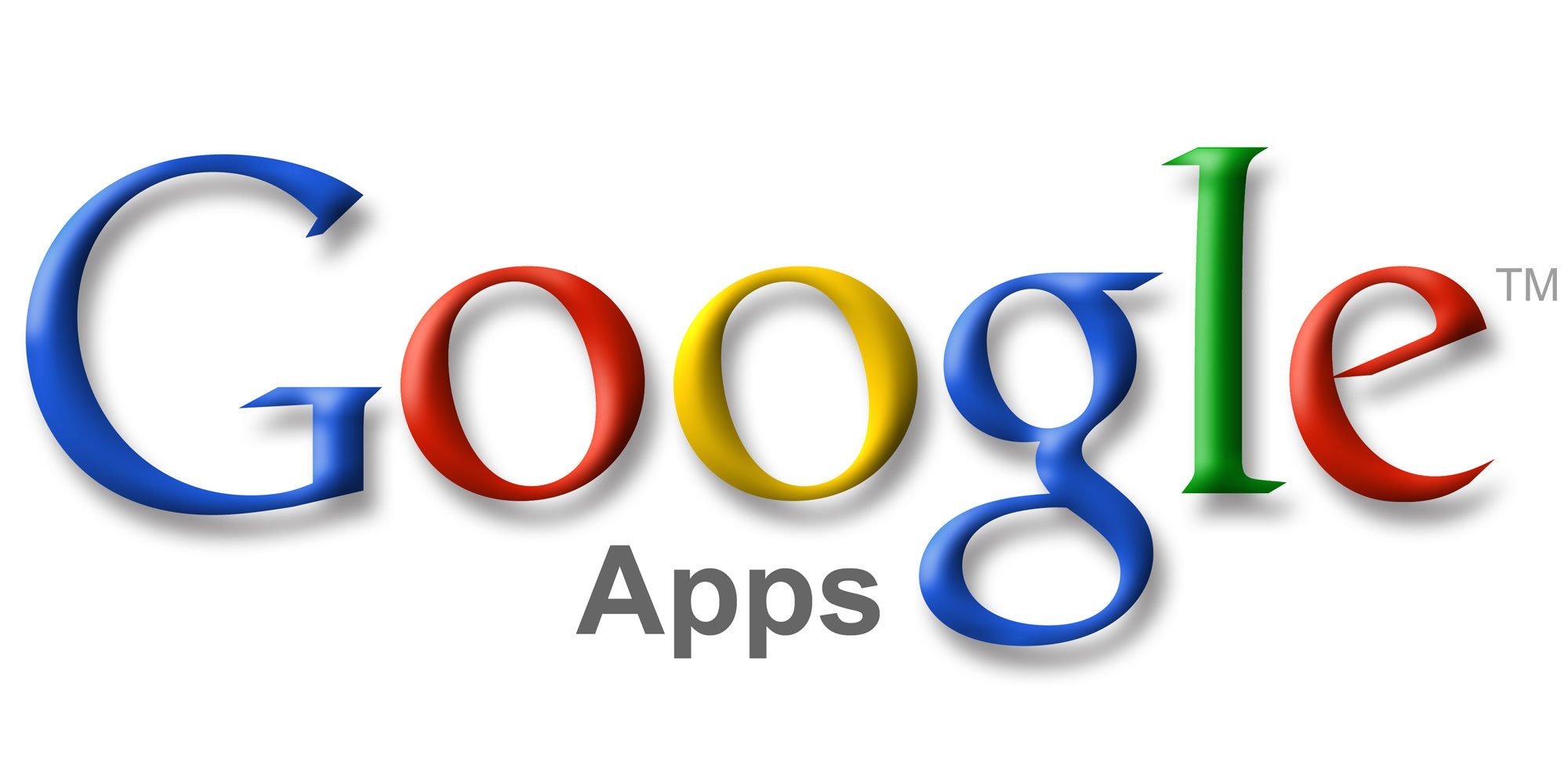 Cloud Services -Framework
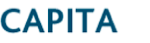 Hybrid solutions –first contracts 
Mini competitions in progress
colocation project 
Development in the Cloud
Storage –demand across country  
Back up –demand large and small 
Cloud DR – to save space and cost
Rapid flexible deployment for researchers.
Pilot/trial opportunities
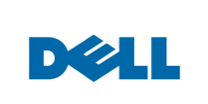 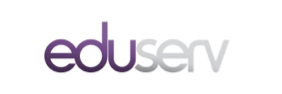 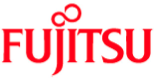 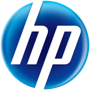 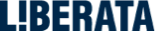 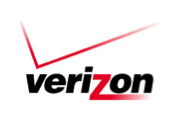 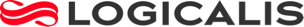 Thank you- sorry I am not there ian.corden @ja.net